The cell
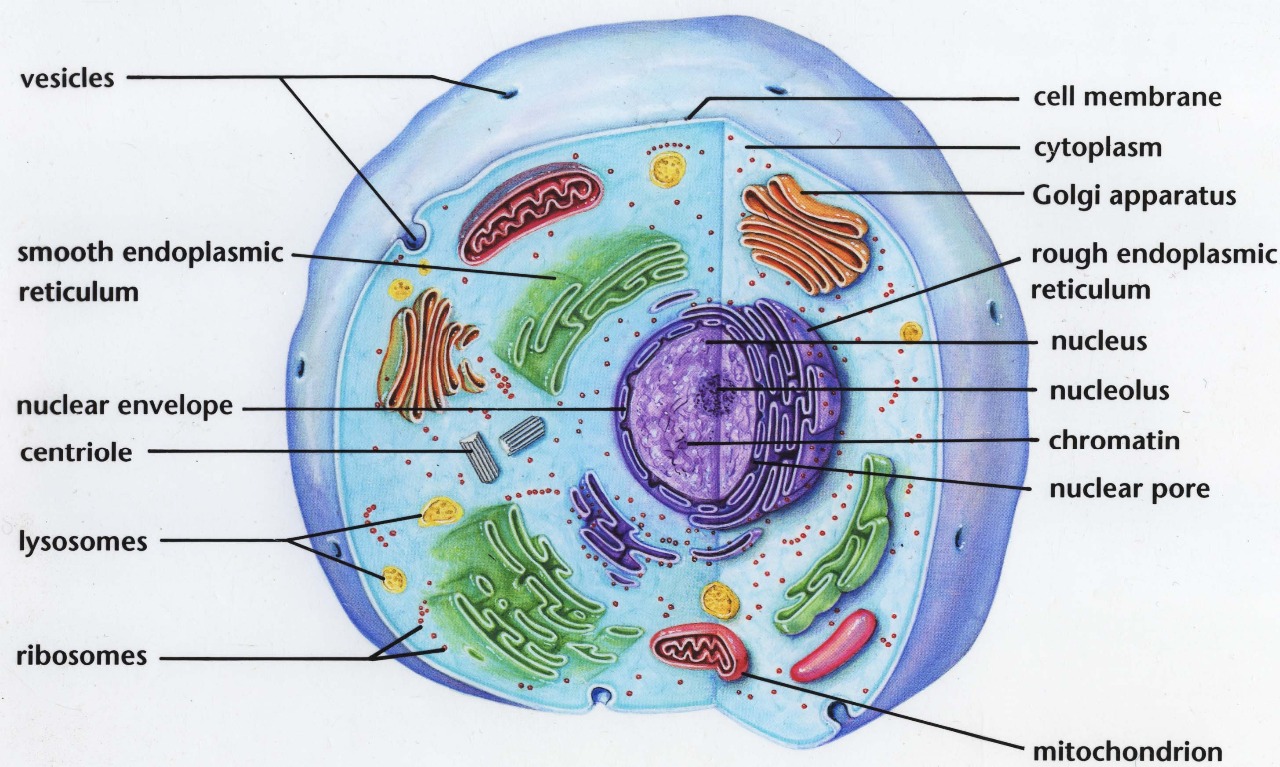 Nucleus
1 or 2 (rarely more)
diameter: 4 – 10 μm
shape – spherical, oval, lobated, segmented
contains chromosomes with DNA and proteins (genetic informations), chromosomes are visible only during cell division (mitosis, meiosis); during interphase (= period between cell divisions) chromosomes are decondensed and form fine, granular chromatin
 
NUCLEAR COMPONENTS:
chromatin  (decondensed chromosomes)
nucleolus
nuclear envelope – inner + outer membrane
nuclear skeleton
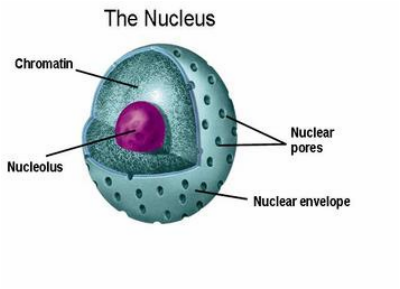 Nuclear envelope
The nucleus is enveloped by a pair of membranes (inner + outer) enclosing a perinuclear space that is continuous with rough endoplasmic reticulum and ribosomes can be attached to the external surface of outer membrane. The inner membrane is stabilized by a meshwork of intermediate filament proteins called lamins. 
is perforated by nuclear pores  that control the passage of molecules in and out 
nuclear pores are constructed from a number different proteins called nucleoporins.
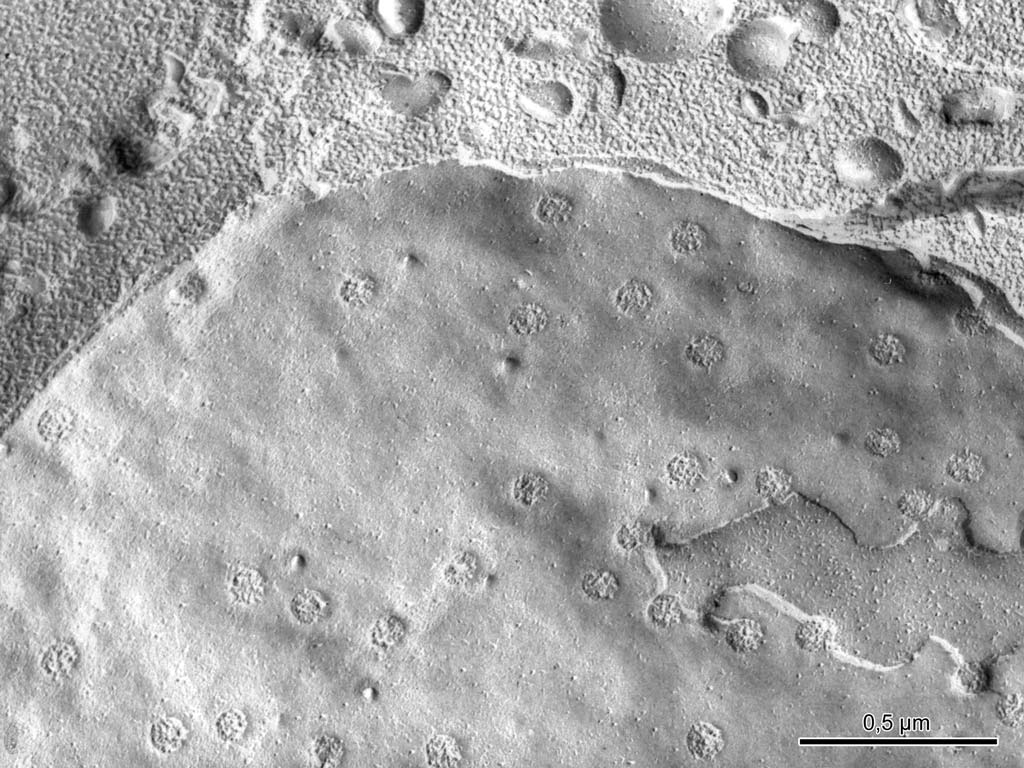 [Speaker Notes: Buněčné jádro, mrazový lom, TEM
Jaderné póry
Vnitřní a zevní jaderná membrána]
Chromatin
- Decondensed chromosomes during interphase of cell division
2 types of chromatin :
 - euchromatin – light in EM, completely decondensed chromosomes, intensly     active RNA synthesis
heterochromatin – dark in EM, partly decondensed chromosomes, inactive, 
   according to localization in nucleus 3 types of heterochromatin are recognised: 
   marginal heterochromatin (attached to inner membrane)
   perinucleolar heterochromatin (around nucleolus) 
   karyosomes (within euchromatin)
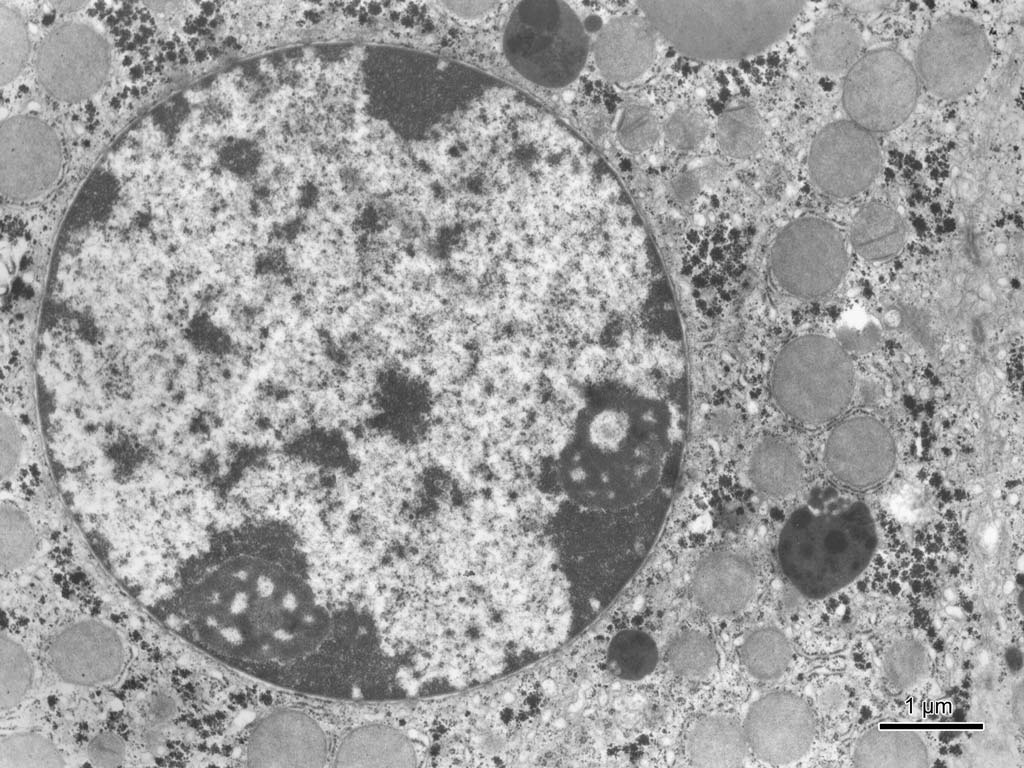 [Speaker Notes: Jádro hepatocytu, TEM
Heterochromatin
Euchromatin
Jadérko]
Nucleolus
Nucleolus
1 – 2 – more nucleoli in nucleus during the period between cell divisions (interphase)
1 – 3 μm 
is not separated by any membrane
contain: RNA, DNA, proteins
structure in EM: pars fibrosa (with fibrilar form of RNA), pars granulosa (with granular form of RNA), fibrilar center(s) with DNA
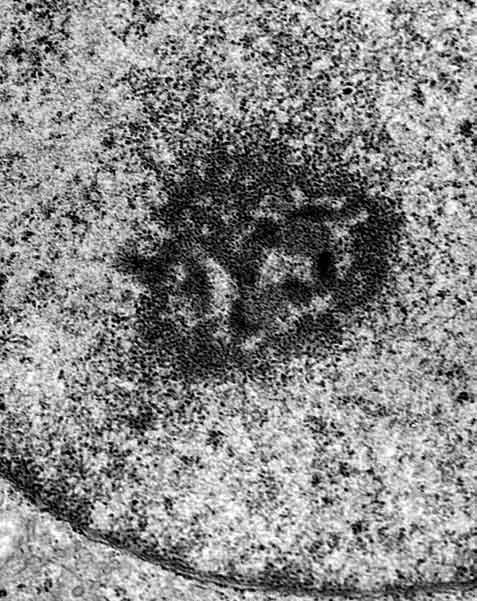 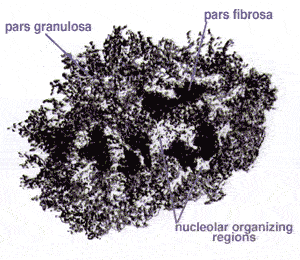 Types of nucleoli:  reticular,  ring-shaped,  compact

function: synthesis of preribosomal RNA which is connected with proteins forming together ribosomal subunits, these are transported into the cytoplasm through pores in nuclear envelope.
Mitochondrion
spherical or oval or elongated bodies
0.5 μm , length of elongated mitochondria 1-10 μm
volume density of mitochondria in the cytoplasm depends on the metabolic activity of the cell 
function: oxydative phosphorylation (transformation of energy of  chemical compound into energy of macroergic bounds 
 ATP - the universal energy currency of the cell).
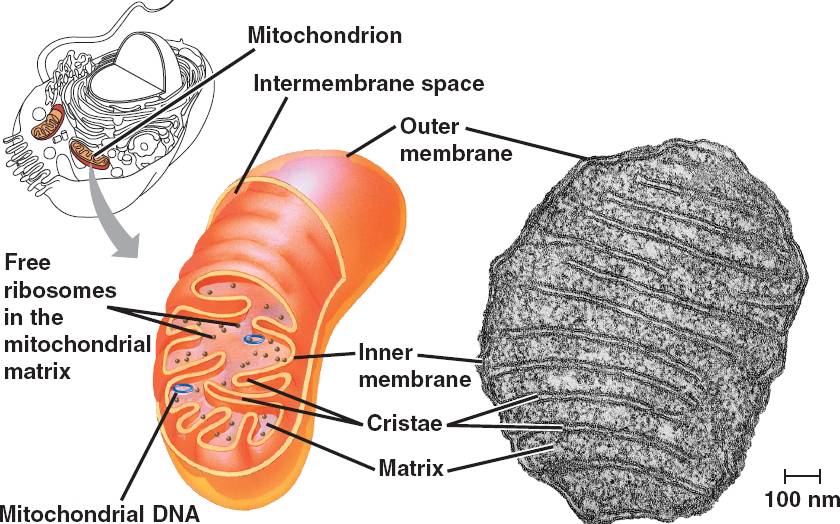 Mitochondrion
Structure:
outer mitochondrial membrane – smooth; with transporting channels 
inner mitochondrial membrane – forms flattened (rarely tubular) invaginations into the inner matrix called cristae (there are ATP synthase enzyme molecules, which produce ATP)
intermembrane space between the membranes contains enzyme cytochrome C
mitochondrial matrix – finely granulated, contains enzymes of Krebs' cycle (citric acid cycle),  ADP, ATP, DNA, RNA, ribosomes, proteins, ribosomes and granules (with ions Ca, Mg mainly) 
mitochondria are partly autonomous (semiautonomous) structures: they contain DNA and their own ribosomes and produce own proteins
they are able divide themselves (replication)
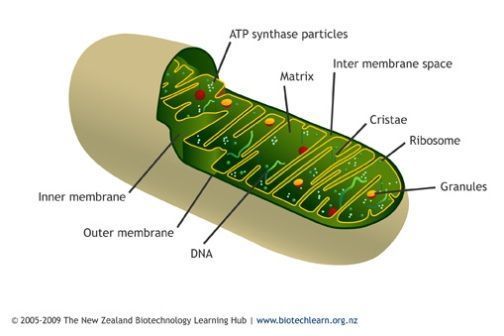 Mitochondrion
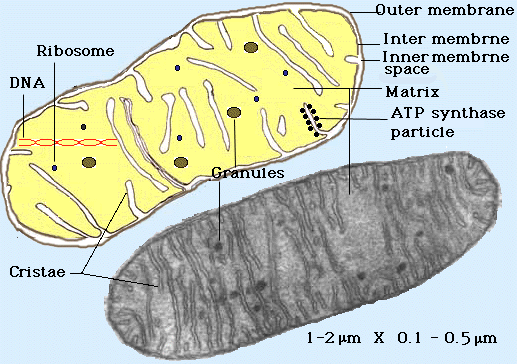 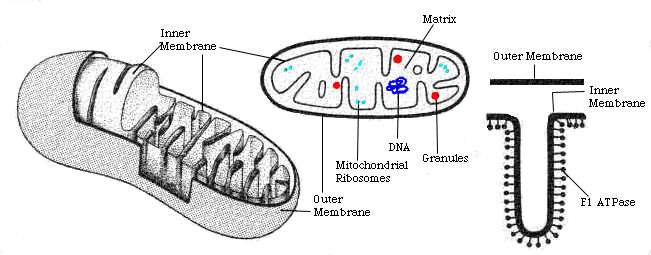 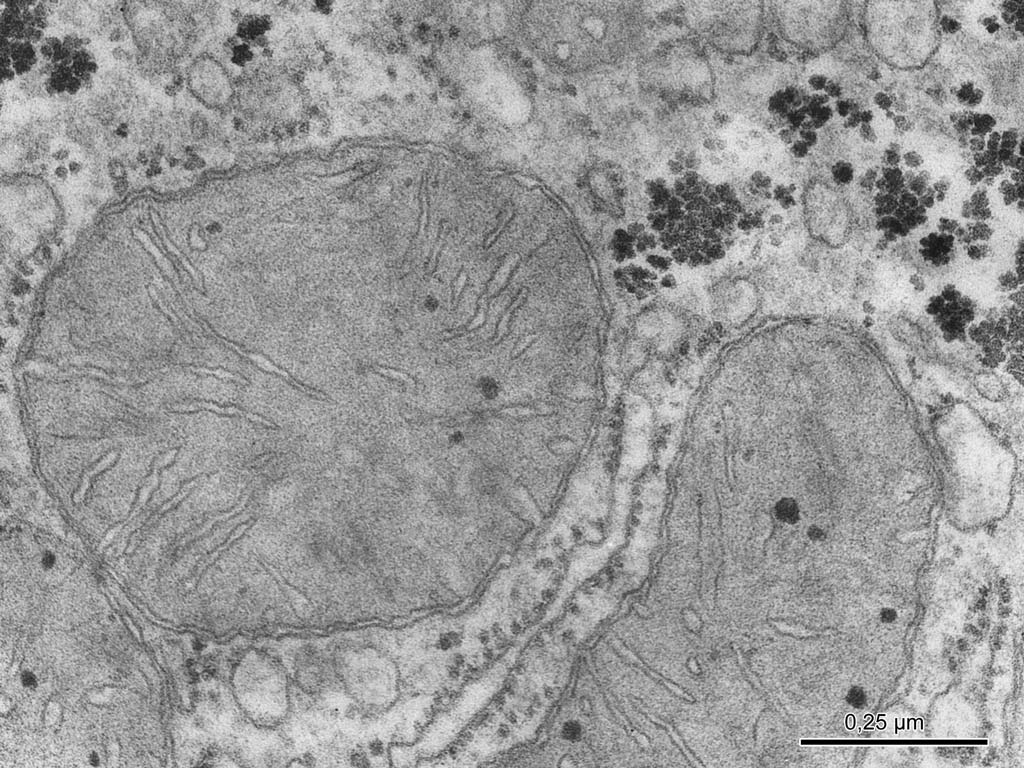 [Speaker Notes: Mitochondrie v jaterní buňce, TEM
Kristy, matrix, mitochondriální tělíska]
Ribosomes
small particles (below recognizing ability of LM)
in EM they appear as granules sized 20 – 25 nm
chemical composition: several types of RNA with associated proteins (cells containing large amount of ribosomes show basophilia of cytoplasm because ribosomes are acid structures in the cell)
  
Forms of ribosomes:
free ribosomes
polysomes
connected with membrane of rough endoplasmic reticulum
Ribosomes
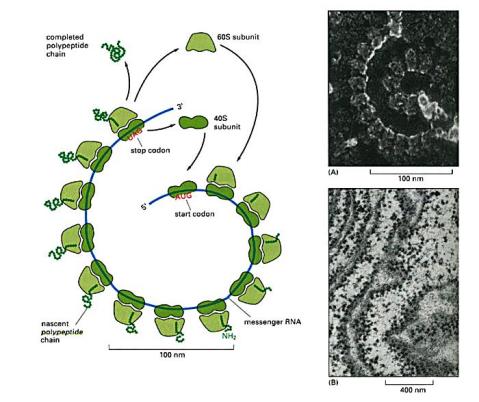 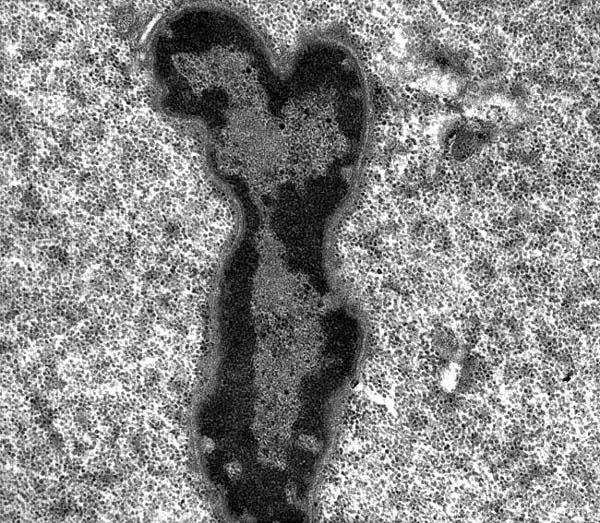 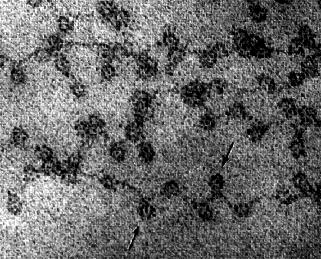 Ribosomes
Function of ribosomes: 
synthesis of proteins (polypeptides) for “export” (are released externally from cell cytoplasm) by rough endoplasmic reticulum
synthesis of proteins used by cell by free ribosomes and polysomes (stem cells need proteins to grow intensly – examples:  “young” cells involved in embryogenesis, “young” blood cells – precursors of mature blood cells)
GER
3D system of communicating flattened cisternae with membrane covered with ribosomes
binding of ribosomes to GER is reversible, they can be released from membrane.
function of GER – protein synthesis for export. GER is the site of  translation and folding of and transport of proteins that are to become part of the cell membrane (e.g., transmembrane receptors and other integral membrane proteins) as well as proteins that are to be secreted or "exocytosed" from the secretory cell (e.g., digestive enzymes).
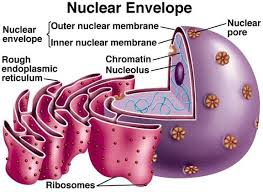 AER
3D system of communicating short tubules and small vesicles with smooth membrane without ribosomes
Function of AER – numerous:                                                                                                               - participatin in detoxicating processes in the cells (liver and some kidney cells)          - participation in steroid hormones production                                                                 - participation in glycogen metabolism (liver cells)                                                          - reservoir of Ca ions (sarcoplasmic reticulum in muscle cells)                                          - etc.
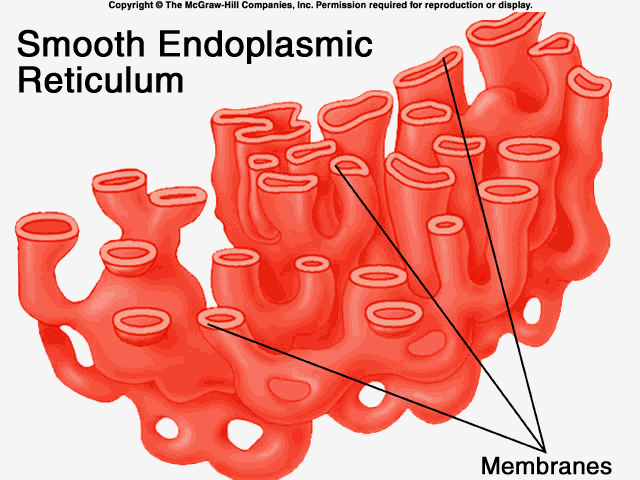 Endoplasmic reticulum
2 forms: rough (granular) – GER, and smooth (agranular) – AER
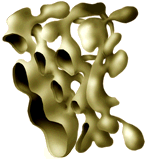 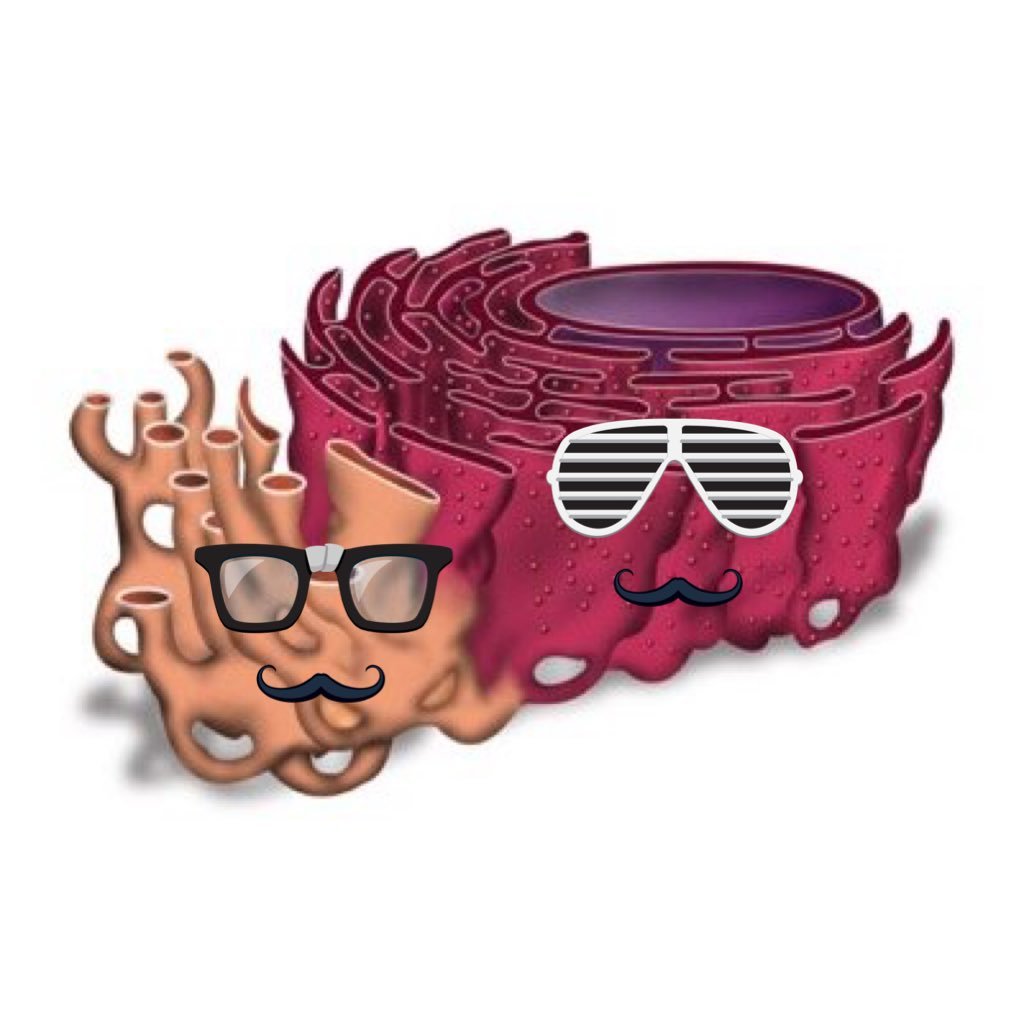 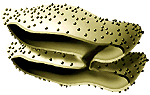 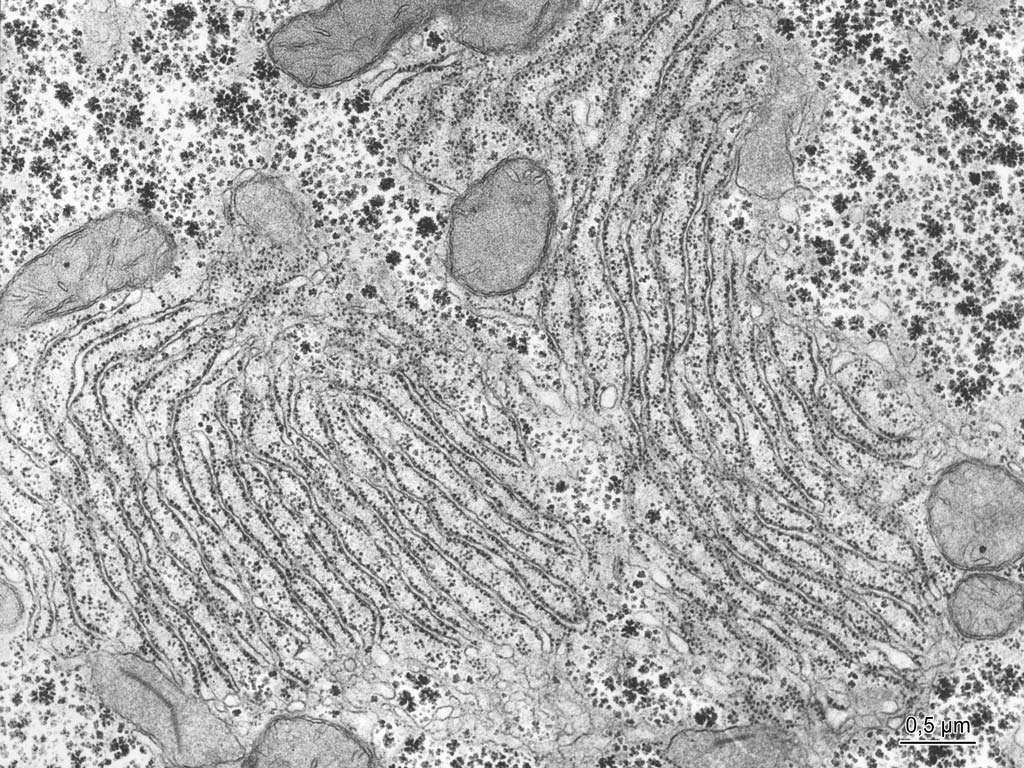 [Speaker Notes: Endoplazmatické retikulum v jaterní buňce, TEM
Cisterny granulárního ER
Tubuly a váčky hladkého ER]
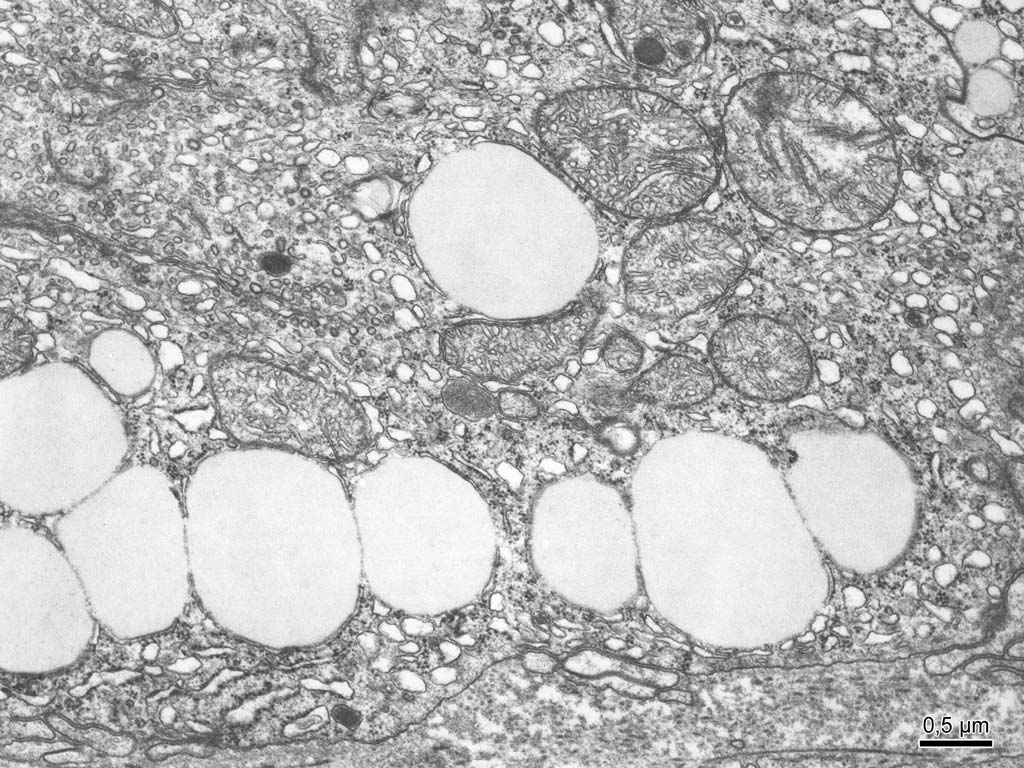 [Speaker Notes: Lipidové kapky ve steroidogenní buňce, TEM
Mitochondrie s tubulózními kristami
Váčky hladkého endoplazmatického retikula
Tukové kapky]
Golgi apparatus
usually near the nucleus; several GA in some region of cytoplasm = Golgi field 
3 components:                                                                                                                                - paralell flat cisternae (3 – 10) – they are curved like horse-shoe and polarized:  cis–face  (forming face) and trans–face (maturing face)  are distinguished                                                                                                       - small vesicles (numerous)                                                                                                    - large vacuoles (several)
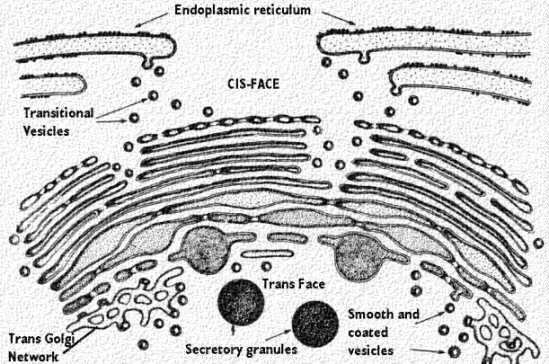 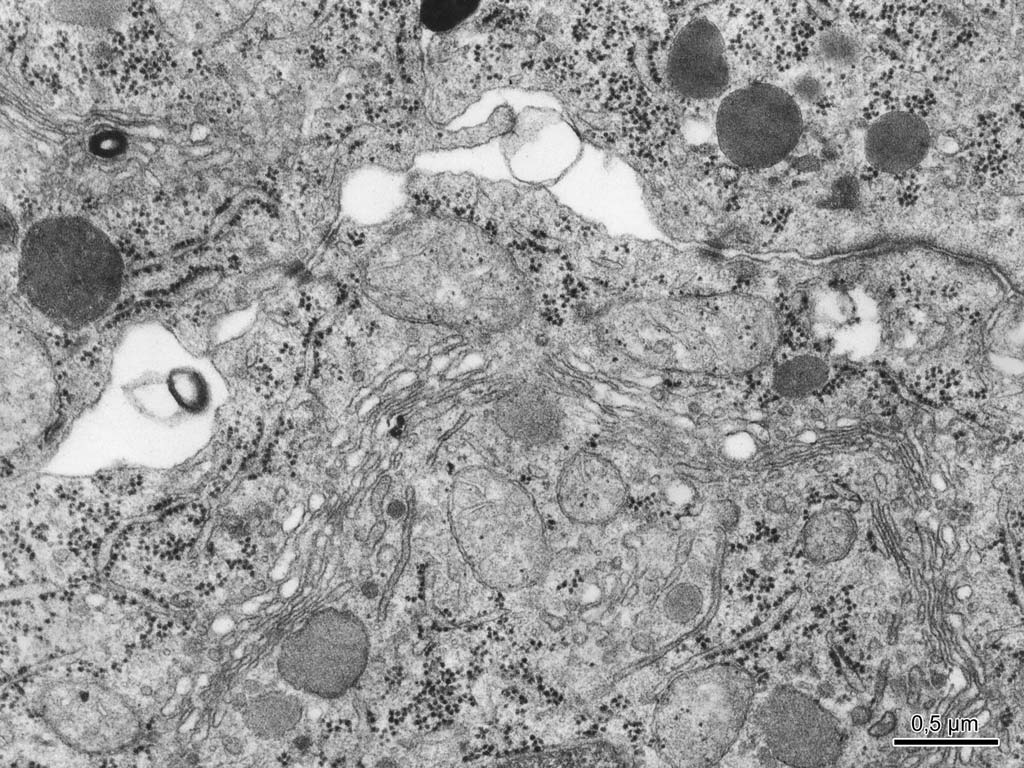 [Speaker Notes: Golgiho aparát ve žlázové buňce
Cisterny
Granulární ER s transportními váčky
Nezralá sekreční granula]
Golgi apparatus
Function : GER + GA cooperate together, functionally connected system of 3D network of cisternae, vesicles and vacuoles with metabolic, proteosynthetic and secretory functions:
ribosomes on GER – produce polypeptides and release them into cisternae of GER
contant of GER cisternae is transported through them and small transporting vesicles with proteins are detached
transporting vesicles migrate to cis–cisterna of GA  and fuse together, protein is released into GA, pass through all cisternae into GA trans–cisterna; proteins are processed in GA (finalization of product into hormones, enzymes and other substances)
-   vesicles and vacuoles with final product are detached from   trans–cisterna; their contant is condensed and vacuoles are transformed into secretory granules, lysosomes, smooth and coated vesicles for  exocytosis
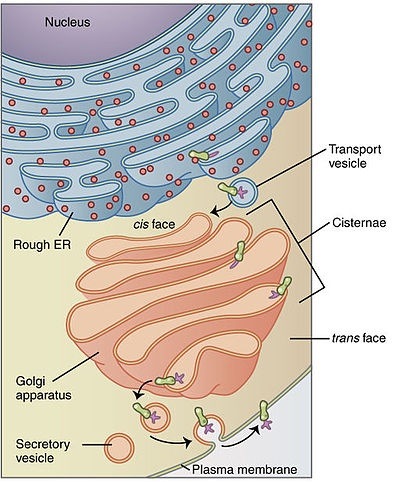 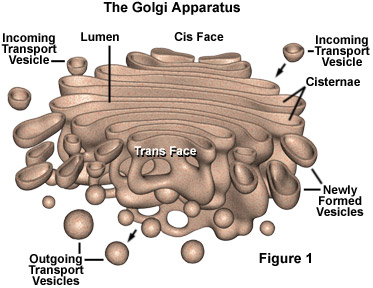 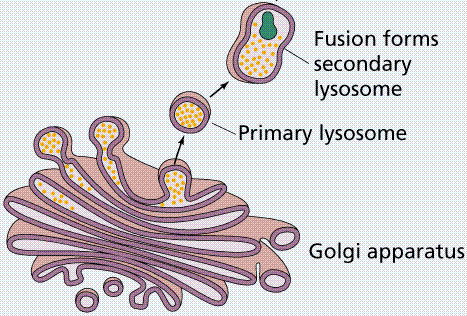 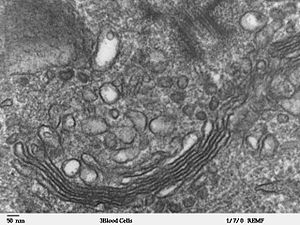 Lysomes
lysosomes – heterogenous group of spherical bodies (0.05 -0.5 μm ) containing hydrolytic enzymes                                                                                                                    - primary lysosomes – small vesicles with intact enzyme contant                                                       - secondary lysosomes – after fusion with material for digestion; according to origin of this material they are divided into fagosomes (extracellular origin)  and autophagic vacuoles (intracellular origin)                                                                            - residual bodies – inactive lysosomes with indigestible material (rest)
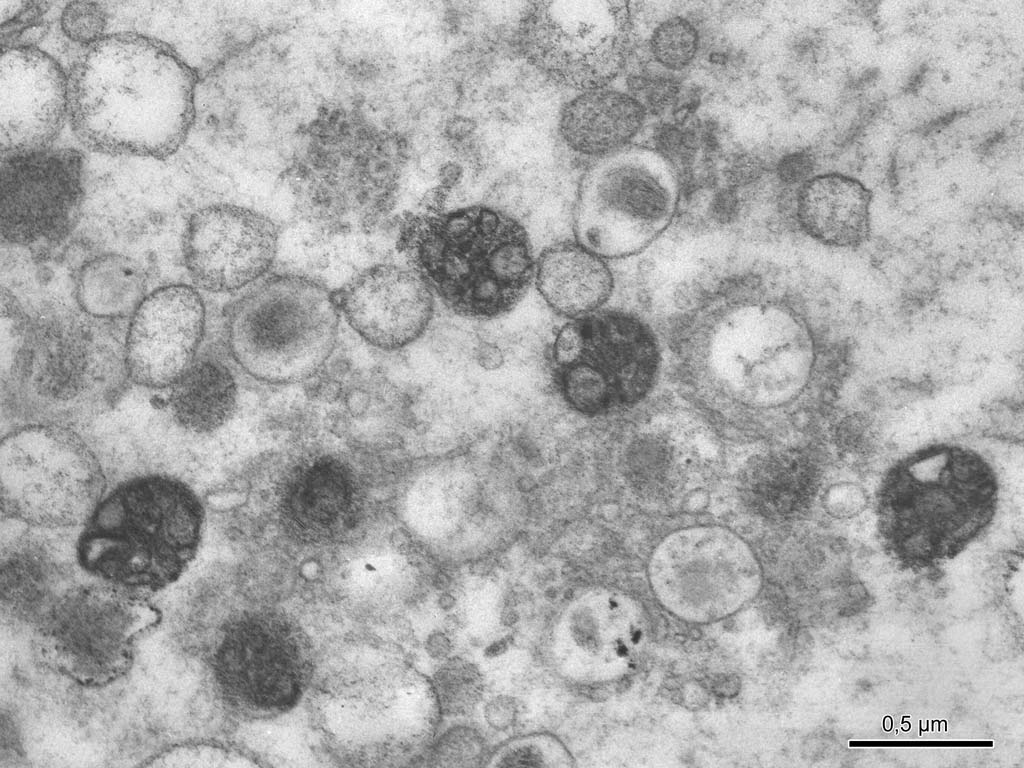 [Speaker Notes: Lysozomy, průkaz kyselé fosfatázy, TEM
Sekundární lysozomy, v některých prokázána kyselá fosfatáza]
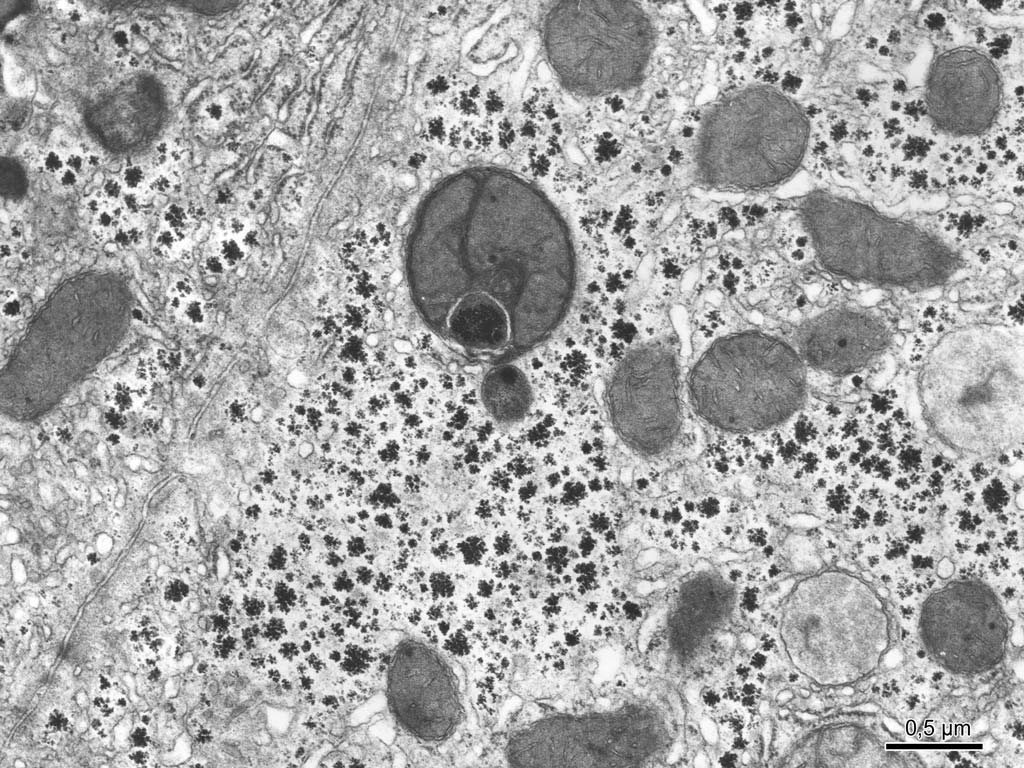 [Speaker Notes: Autofagická vakuola v jaterní buňce, TEM
autofagická vakuola, 
Alfa-granula glykogenu]
Peroxisomes
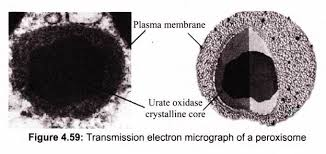 spherical vesicles 
 0.5 μm 
surrounded by single membrane
nucleoid 
enzymes: uricase, oxidase (oxidation of long and very long chain fatty acids) , catalase (splits H2O2 - detoxication)
in nearly all eukaryotic cells, mainly in liver cells (hepatocytes) and in epithelial cells of proximal tubule of kidney
function: participation in anabolic (bile acid, cholesterol or phospholipids synthesis) and catabolic processes
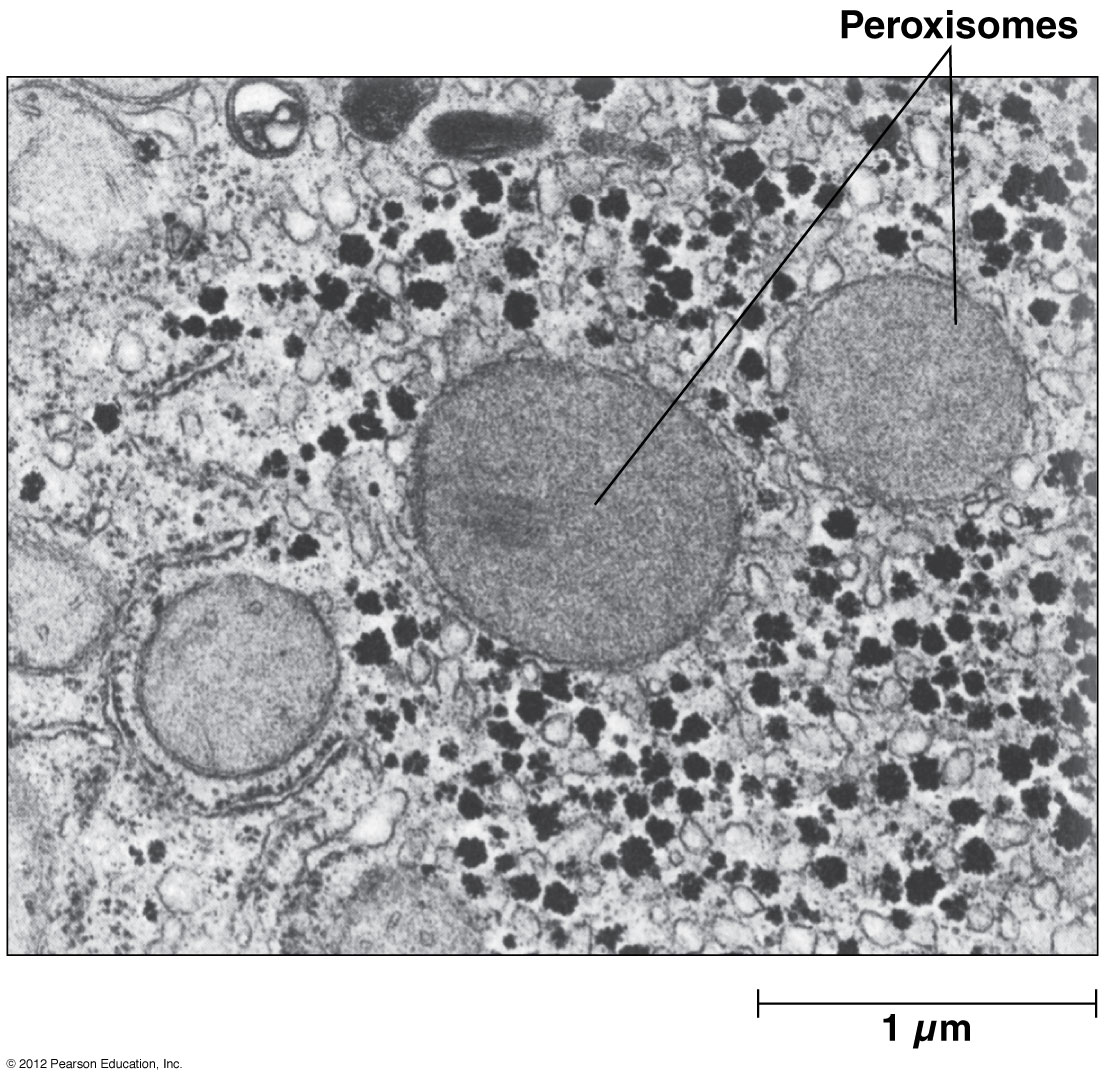 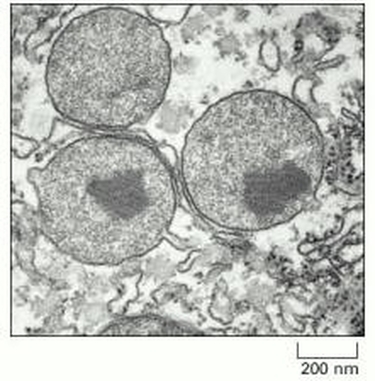 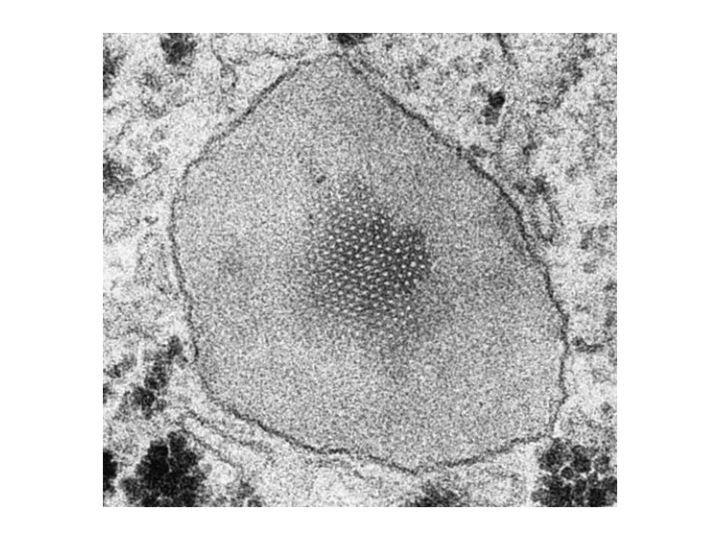 Cytoskeleton
Cells contain protein fibers that serve such functions as: 
establishing cell shape 
providing mechanical strength 
locomotion 
chromosome separation during cell division 
intracellular transport of organelles
The cytoskeleton is made up of three kinds of protein filaments: 
microtubules
microfilaments 
intermediate filaments
Microtubules
are straight, hollow cylinders 
have a diameter of about 25 nm 
are variable in length but can grow 1000 times as long as they are thick (grow at each end by the polymerization of tubulin dimers and shrink at at each end by the release of tubulin dimers (depolymerization)
are built by the assembly of dimers of alpha and beta tubulin. 
Microtubules participate in a wide variety of cell activities. Most involve motion. The motion is provided by protein "motors" that use the energy of ATP to move along the microtubule.
Microtubule motors - there are two major groups of microtubule motors
kinesins (most of these move toward the plus end of the microtubules) and 
dyneins (which move toward the minus end).
Microtubules
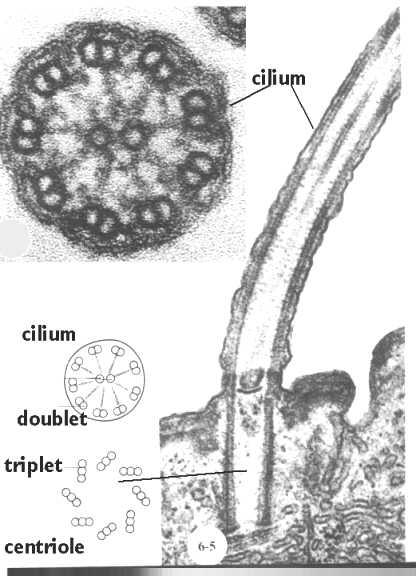 Kinocilia
Cilium – 9 doublets + 1
   Basal body = centriol – 9 triplets (kinetic center of cilium)
Microfilaments
Monomers of the protein actin polymerize to form long, thin fibers. These are about 8 nm in diameter and, being the thinnest of the cytoskeletal filaments, are also called microfilaments. (In skeletal muscle fibers they are called „thin“ filaments, while „thick“ filaments are composed of protein myosin). Some functions of actin filaments: 
form a band just beneath the plasma membrane that 
provides mechanical strength to the cell 
links transmembrane proteins (e.g., cell surface receptors) to cytoplasmic proteins 
anchors the centrosomes at opposite poles of the cell during mitosis 
pinches dividing animal cells apart during cytokinesis
generate cytoplasmic streaming in some cells 
generate locomotion in cells such as white blood cells and the amoeba 
interact with myosin filaments in skeletal muscle fibers to provide the force of muscular contraction
Intermediate filaments
These cytoplasmic fibers average 10 nm in diameter (and thus are "intermediate" in size between actin filaments (8 nm) and microtubules (25 nm)
There are several types of intermediate filament, each constructed from one or more proteins characteristic of it.
Despite their chemical diversity, intermediate filaments play similar roles in the cell: providing a supporting framework within the cell. 
Detection of type of intermediate filaments in tumor cells is used for estimation of tumor origin.
Centriole
oval body 
 0.2 μm  and 0.2 – 0.5 μm in the length 
9 triplets of microtubules
paired organelle: one centriol is organized at right angle to the other
in centrosome = centrosphere (region of cytoplasm near the nucleus)
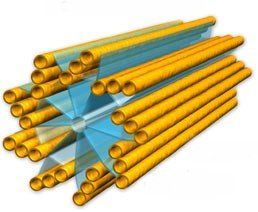 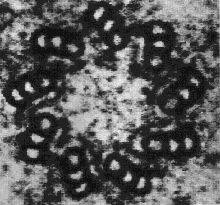 Centriole
oval body,  0.2 μm  and 0.2 – 0.5 μm in the length 
9 triplets of microtubules
paired organelle: one centriol is organized at right angle to the other
in centrosome = centrosphere (region of cytoplasm near the nucleus)
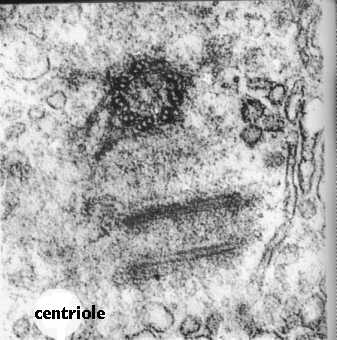 Centriole
Function:
after duplication or multiplication
centrioles organize the microtubules of mitotic spindle apparatus at the beginning of mitosis 
are also needed to make cilia (ciliogenesis) and flagella – these project from cell surface and centriols as basal bodies of cilia or flagella are present in the cytoplasm bellow them.
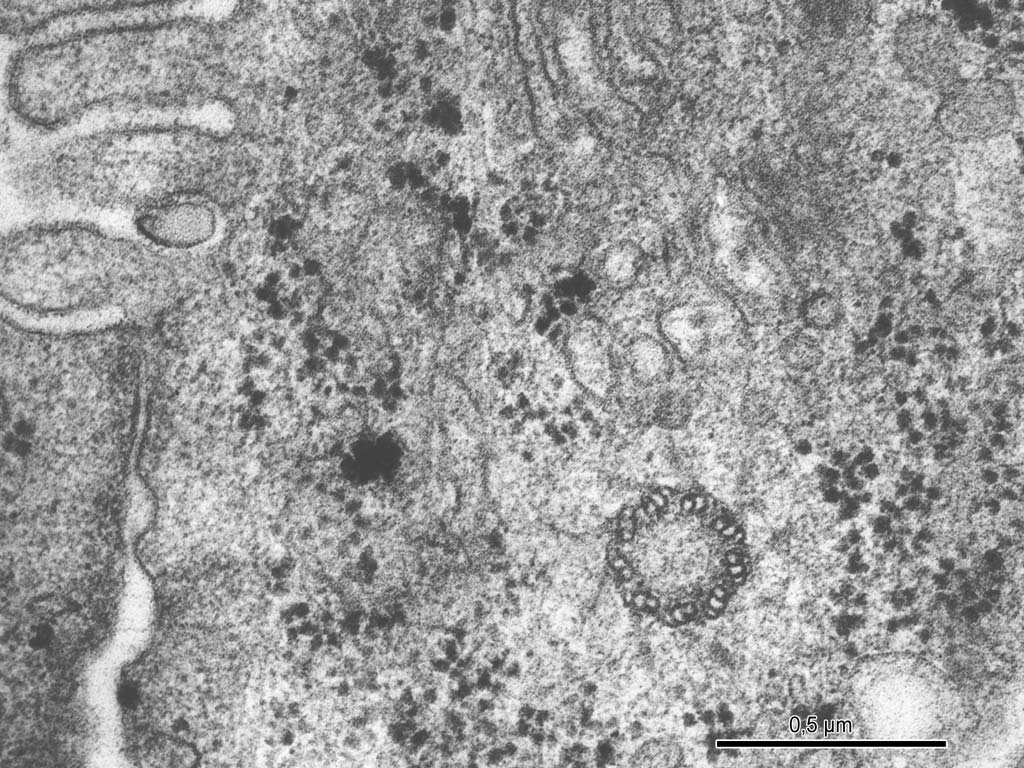 [Speaker Notes: Centriol v jaterní buňce – příčný řez, TEM]
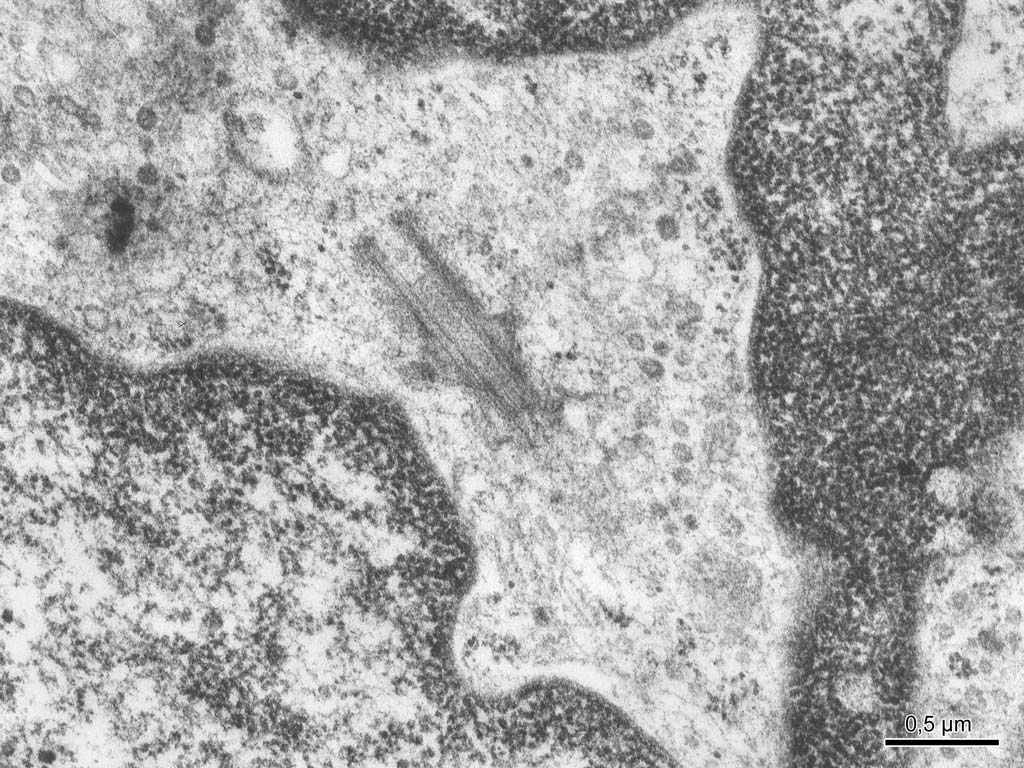 [Speaker Notes: Centriol ve fibroblastu – podélný řez, TEM
Mikrotubulus
Satelitní struktury]
Inclusions
are cytoplasmic structures of transitional character arrising by accumulution of unsoluble metabolits of storing materials or they are of exogenous origin and  enter the cell via phagocytosis.
Secretory granules
membranous vesicles with protein or glycoprotein contant in glandular cells 
they are released from the cell
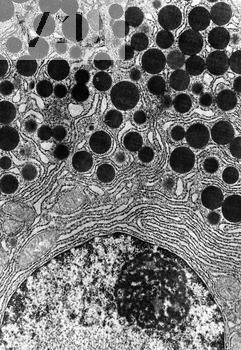 Inclusions
Reserve materials:                                                                                                       Glycogen
β – granules (sized 20 nm) or α – granules  (clusters of β – granules, sized 500 nm)
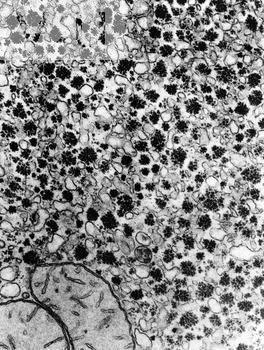 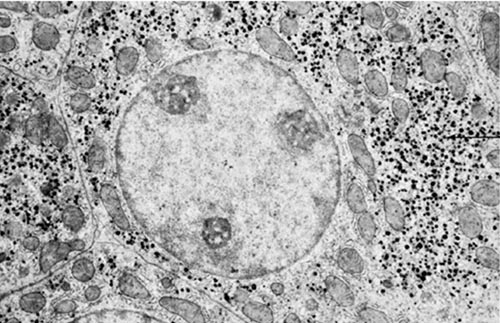 Inclusions
Lipid droplets
- non-membranous, round particles ( 100 nm – 10 μm)

Kristals

Pigments:
- colored inclusions are divieded into
autogenous – synthetized from precursors inside of cell and having specific function (melanin)
hematogenous – arrise by break-down of hemoglobin (hemosiderin, biliverdin  bilirubin)
-  exogenous – from extracellular medium (carotens, dust particles, arteficial dyes – tattoo)
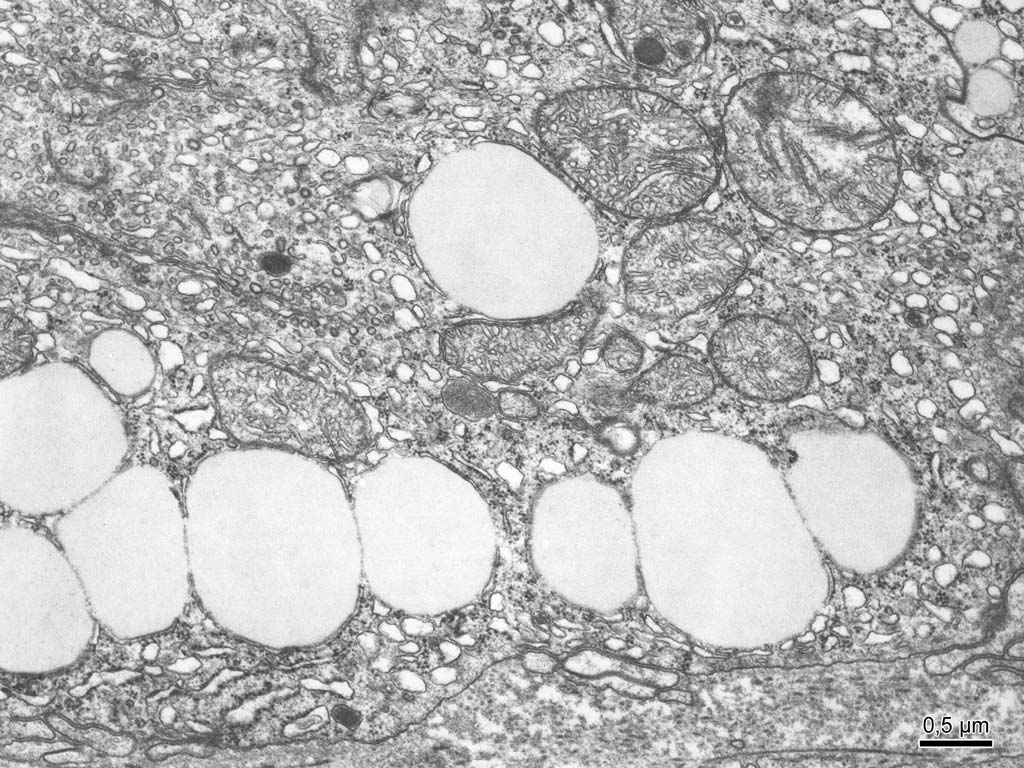 [Speaker Notes: Lipidové kapky ve steroidogenní buňce, TEM
Mitochondrie s tubulózními kristami
Váčky hladkého endoplazmatického retikula
Tukové kapky]